Causes of
GLOBAL WARMING
Lesson
HOW TO USE THIS PRESENTATION
Google Slides
PowerPoint
Canva
Click on the "PowerPoint" button below this presentation preview. Start editing your presentation.
Alternative: From Canva template file, Click on the "Share" button on the top right corner in Canva and click on "More" at the bottom of the menu. Enter "PowerPoint" in the search bar and click on the PowerPoint icon to download.
Click on the "Google Slides" button below this presentation preview. Make sure to sign in to your Google account. Click on "Make a copy." Start editing your presentation.
Alternative: Click on the "Share" button on the top right corner in Canva and click on "More" at the bottom of the menu. Enter "Google Drive" in the search bar and click on the GDrive icon to add this design as a Google slide in your GDrive.
Click on the "Canva" button under this presentation preview. Start editing your presentation. You need to sign in to your Canva account.
AGENDA PAGE
03
01
02
Add an agenda
Add an agenda
Add an agenda
Elaborate on what
you want to discuss.
Elaborate on what
you want to discuss.
Elaborate on what
you want to discuss.
01
Add an agenda
Elaborate on what
you want to discuss.
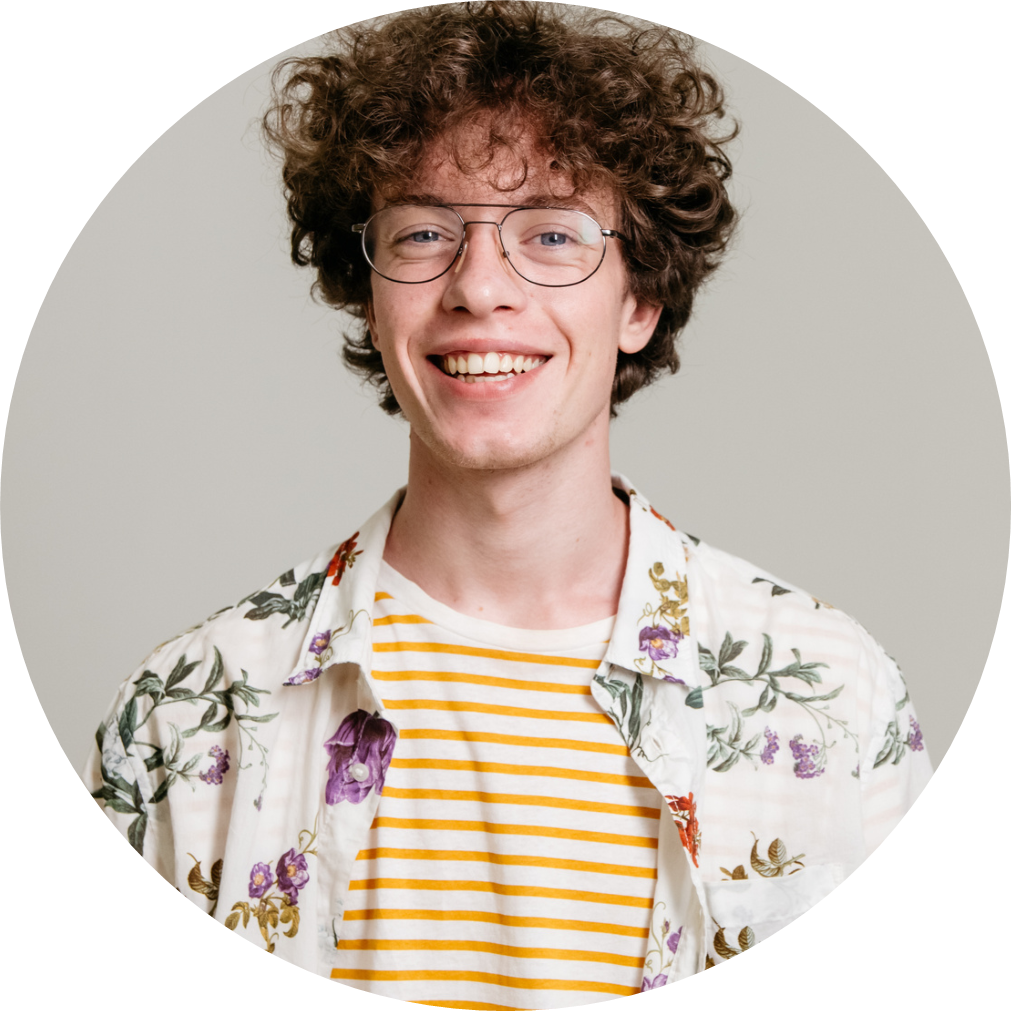 INTRODUCTION
Lorem ipsum dolor sit amet, consectetur adipiscing elit, sed do eiusmod tempor incididunt ut labore et dolore magna aliqua.
BURNING OF FOSSIL FUELS
Add a main point
Add a main point
Briefly elaborate on what you want to discuss.
Briefly elaborate on what you want to discuss.
Add a main point
Add a main point
Briefly elaborate on what you want to discuss.
Briefly elaborate on what you want to discuss.
DEFORESTATION
Briefly elaborate on what you want to discuss.
Briefly elaborate on what you want to discuss.
Briefly elaborate on what you want to discuss.
METHANE EMISSIONS
Methane is a potent greenhouse gas released during the production and transportation of coal, oil, and natural gas. It is also emitted from livestock, rice paddies, and landfills. Methane has a much greater warming potential than CO2 in the short term.
02
Add an agenda
Elaborate on what
you want to discuss.
LIVESTOCK PRODUCTION
Add a main point
Add a main point
Add a main point
Lorem ipsum dolor sit amet, consectetur adipiscing elit, sed do eiusmod tempor incididunt ut labore et dolore magna aliqua.
Lorem ipsum dolor sit amet, consectetur adipiscing elit, sed do eiusmod tempor incididunt ut labore et dolore magna aliqua.
Lorem ipsum dolor sit amet, consectetur adipiscing elit, sed do eiusmod tempor incididunt ut labore et dolore magna aliqua.
WASTE MANAGEMENT
Add a main point
Lorem ipsum dolor sit amet, consectetur adipiscing elit, sed do eiusmod tempor incididunt ut labore et dolore magna aliqua.
Add a main point
Lorem ipsum dolor sit amet, consectetur adipiscing elit, sed do eiusmod tempor incididunt ut labore et dolore magna aliqua.
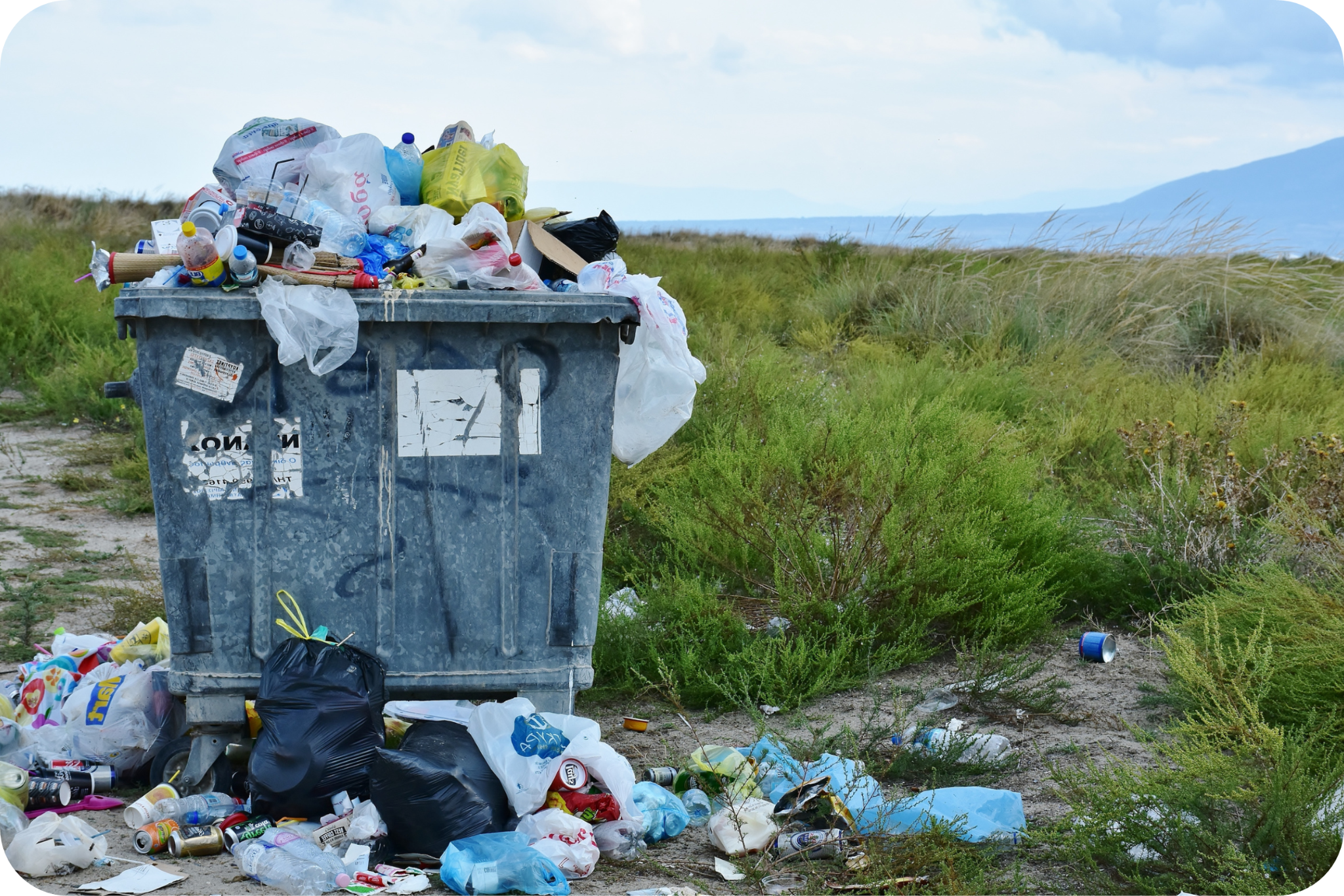 Add a main point
Lorem ipsum dolor sit amet, consectetur adipiscing elit, sed do eiusmod tempor incididunt ut labore et dolore magna aliqua.
03
Add an agenda
Elaborate on what
you want to discuss.
Add a main point
Add a main point
Add a main point
HOW CAN YOU HELP?
Lorem ipsum dolor sit amet, consectetur adipiscing elit, sed do eiusmod tempor incididunt ut labore et dolore magna aliqua.
Lorem ipsum dolor sit amet, consectetur adipiscing elit, sed do eiusmod tempor incididunt ut labore et dolore magna aliqua.
Lorem ipsum dolor sit amet, consectetur adipiscing elit, sed do eiusmod tempor incididunt ut labore et dolore magna aliqua.
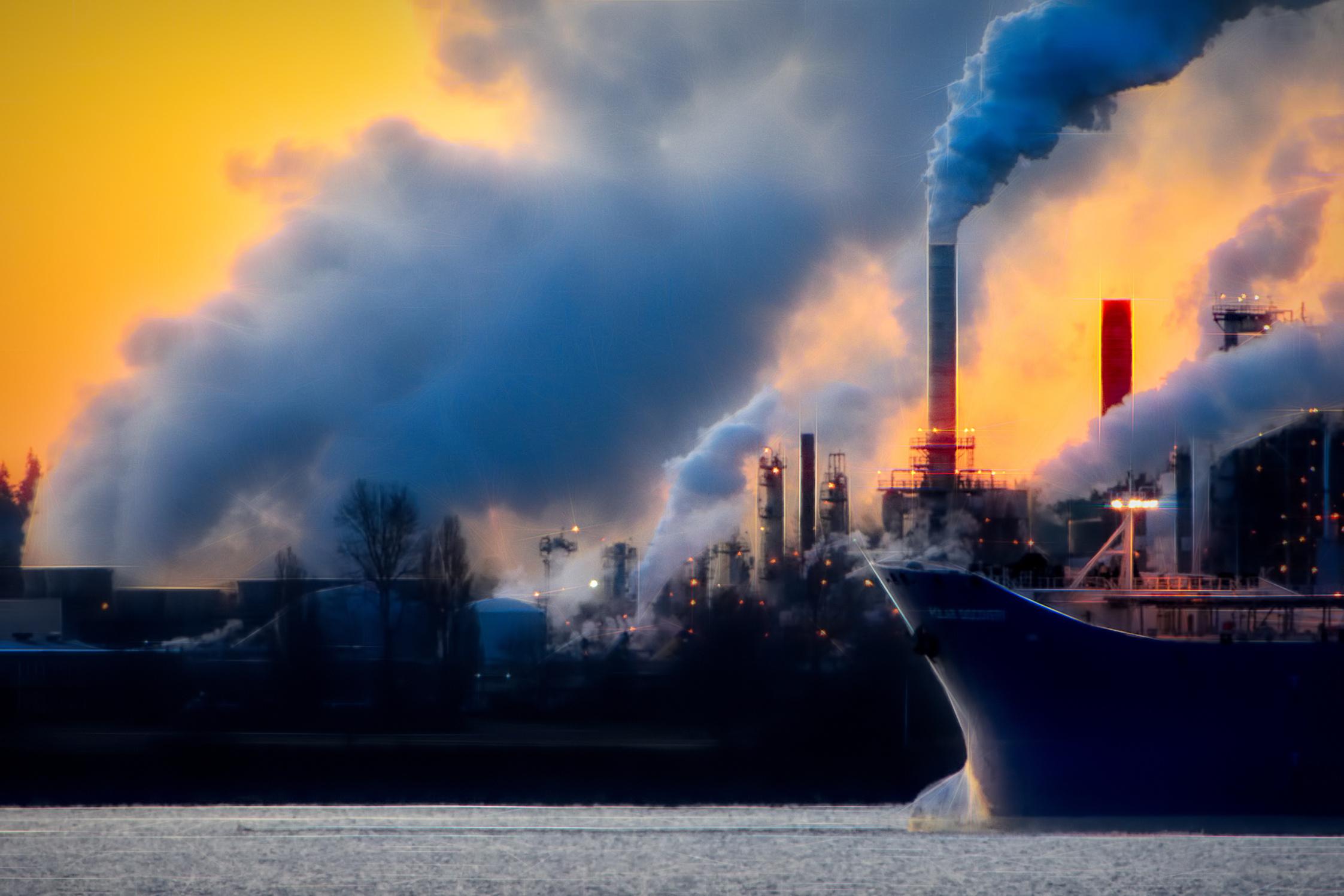 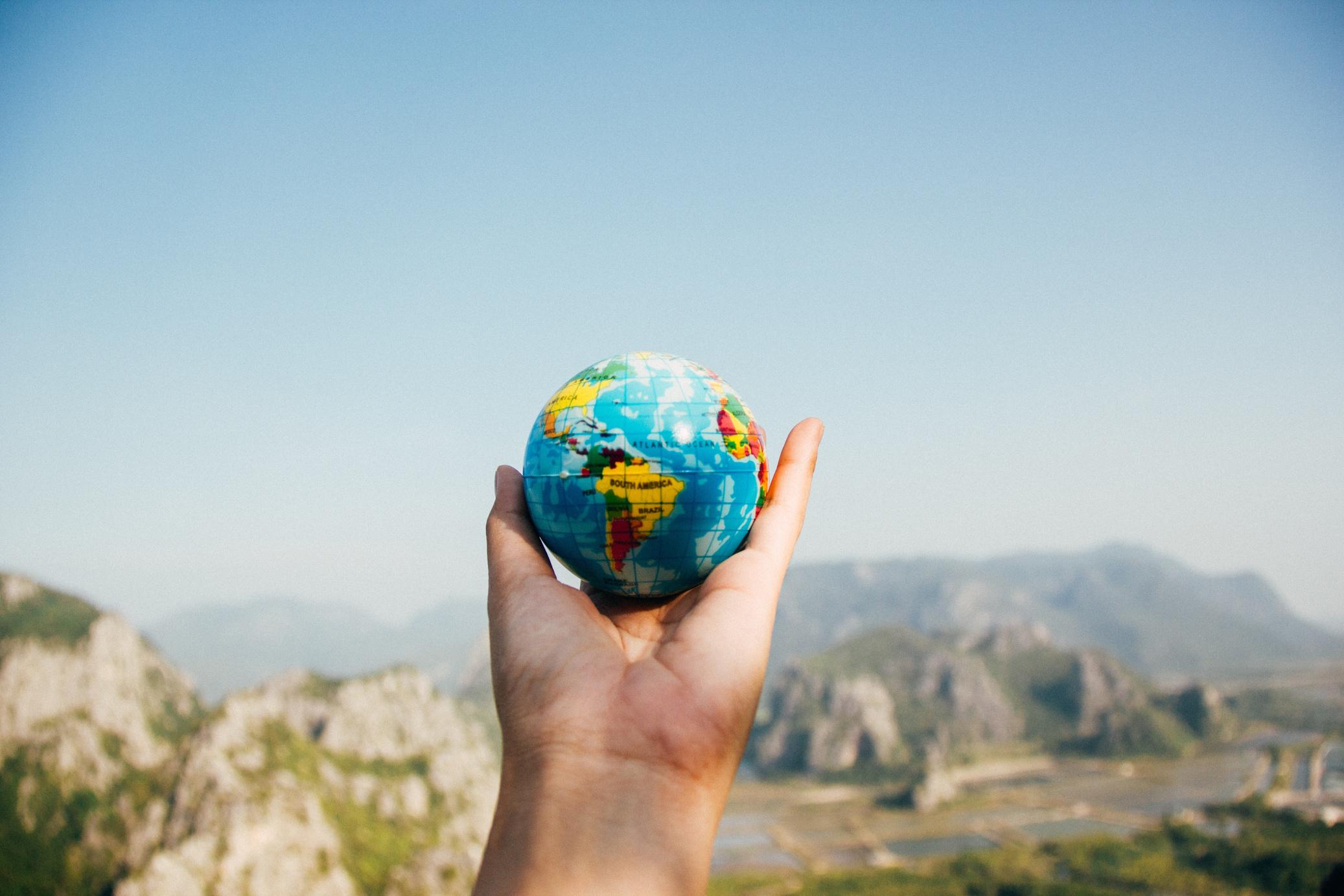 Add a main point
Lorem ipsum dolor sit amet, consectetur adipiscing elit, sed do eiusmod tempor incididunt ut labore et dolore magna aliqua.
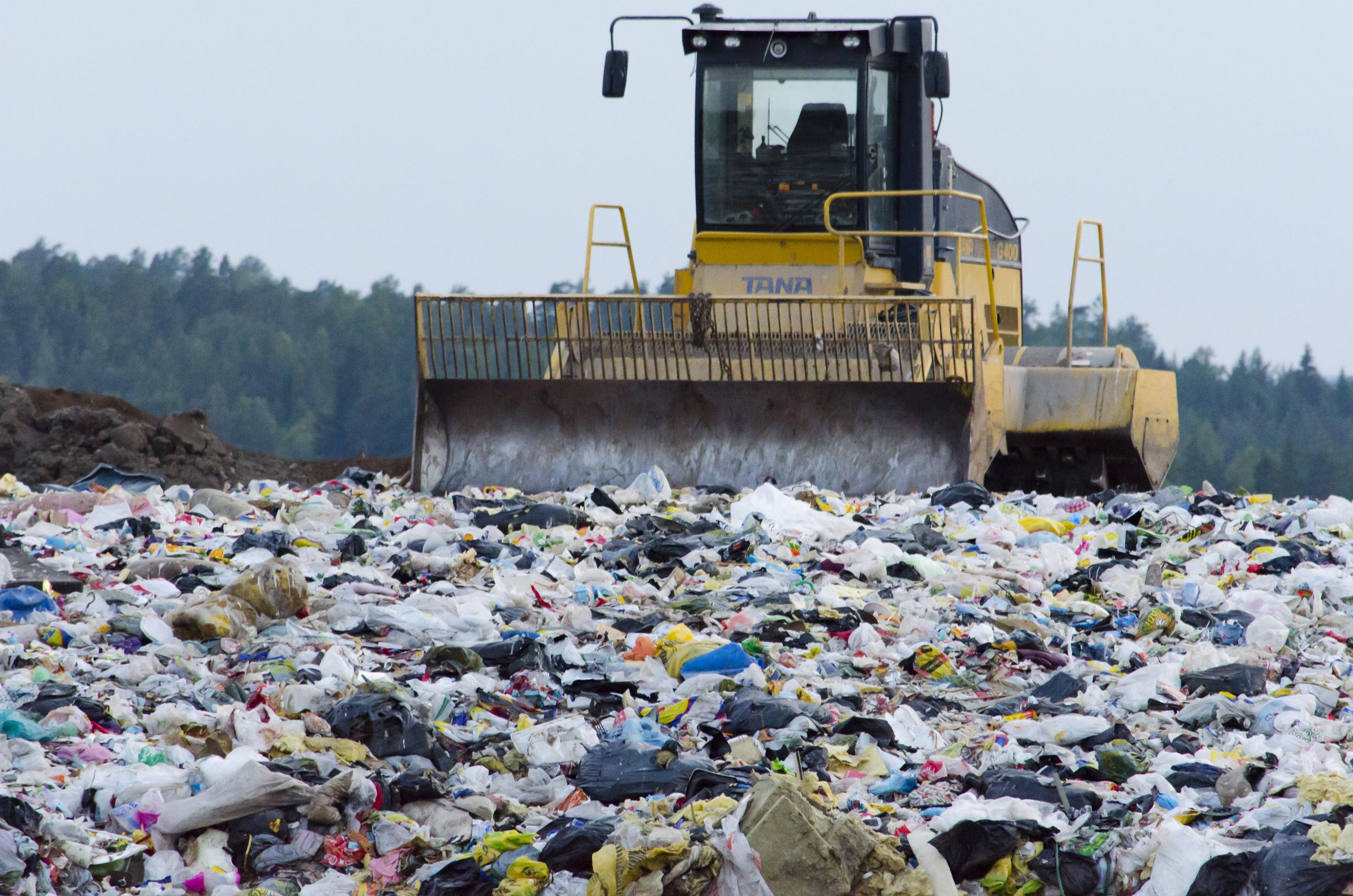 250
Add a main point
200
Lorem ipsum dolor sit amet, consectetur adipiscing elit, sed do eiusmod tempor incididunt ut labore et dolore magna aliqua.
150
100
50
0
0
10
20
30
OUR GREEN HEROS
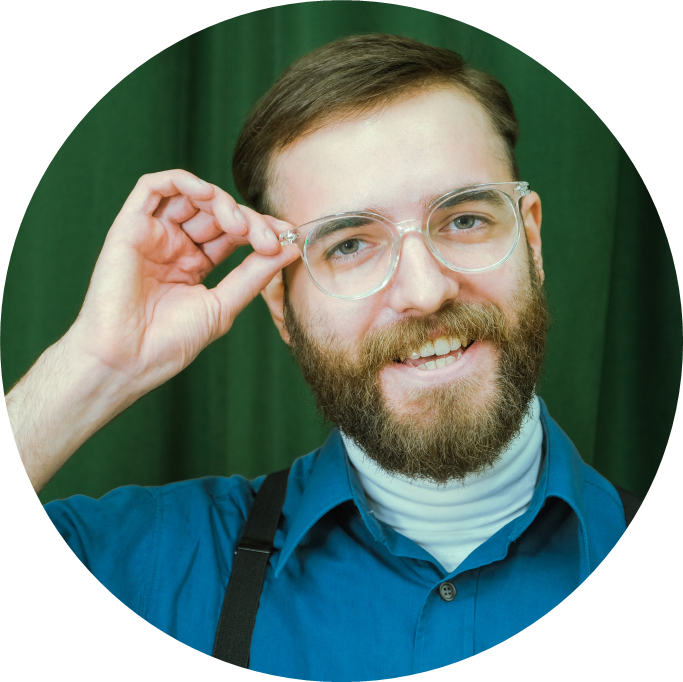 Name
Name
Title or Position
Title or Position
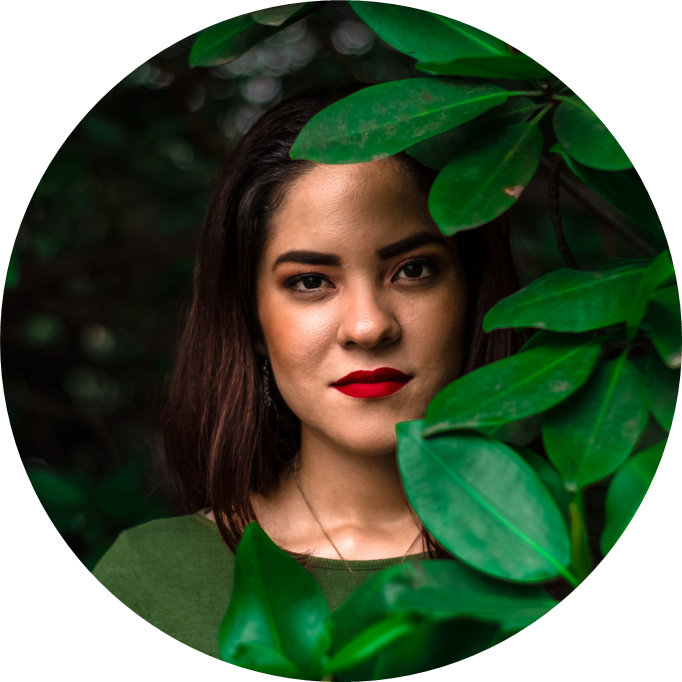 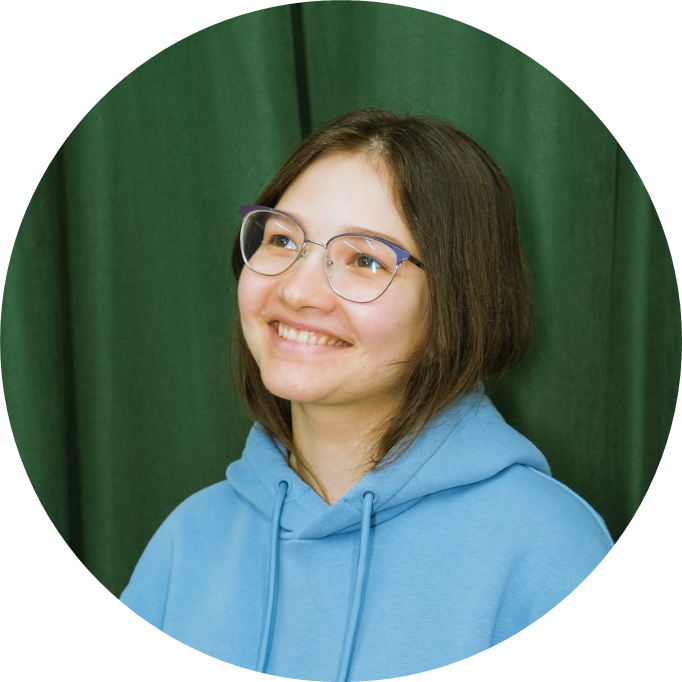 Name
Title or Position
Thank you
As we conclude this lesson, I urge each of you to reflect on what you can do to be a part of the solution. Whether it's making more sustainable choices in your daily life, advocating for change, or supporting policies that prioritize the environment, every action counts. By working together, we can combat global warming and strive for a more sustainable and resilient future for our planet. Thank you for your attention, and let us all take the responsibility to be stewards of our Earth.
RESOURCE
PAGE
Use these design resources in your
Canva Presentation.
This presentation template uses the following free fonts:
Titles: Chewy
Headers: Courgette
Body Copy: Cabin
You can find these fonts online too. Happy designing! 

Don't forget to delete this page
before presenting.
This presentation template is free for everyone to use thanks to the following:
SlidesCarnival for the presentation template
Pexels for the photos
Happy designing!